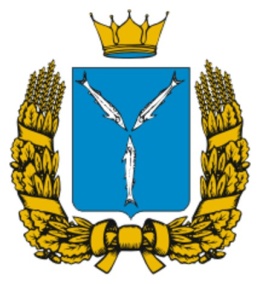 Природно-географическая характеристика Саратовской области. Характеристика природных сообществ.
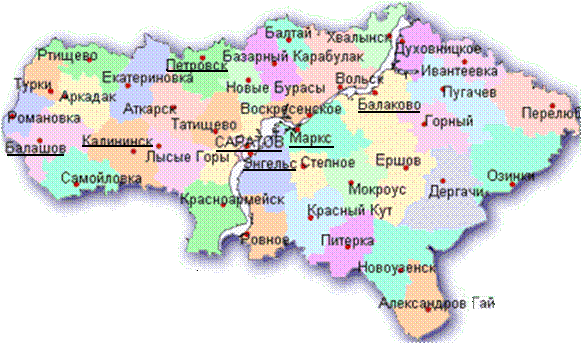 “У каждого есть Родина своя, у каждого есть дом, где он родился…”.

Николай Дружков
Карта Саратовской области
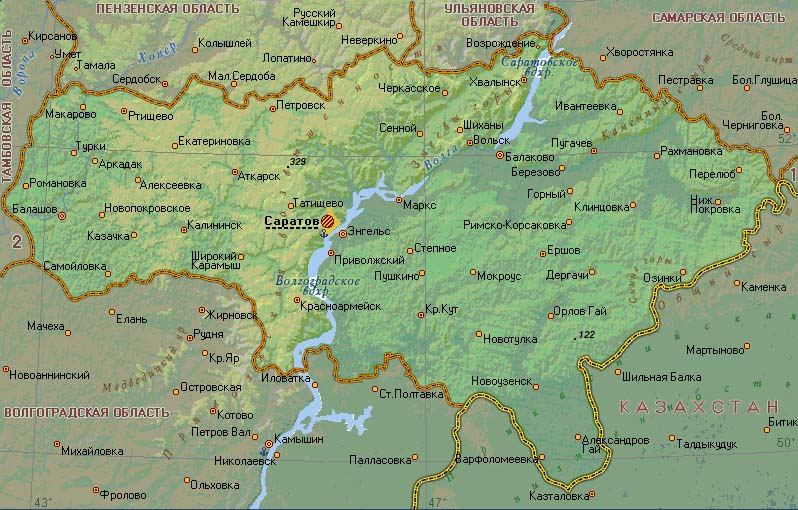 1. Географическое  положение
Саратовская область расположена в юго-восточной части Восточно-Европейской равнины на территории Нижнего Поволжья. Пограничными территориями являются:
на юго-востоке – государство Казахстан.
на севере – Пензенская и Ульяновская области;
на северо-востоке – Самарская область;
на востоке – Оренбургская область;
на юге – Волгоградская область;
на западе – Воронежская  и Тамбовская области.
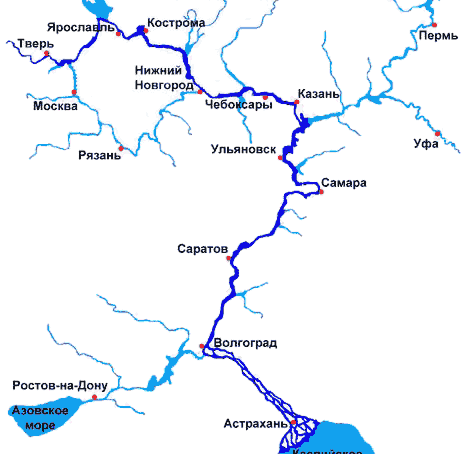 Река Волга делит область на две почти равные части. 
Саратовская область занимает территорию размером 100,2 тыс. км2, в том числе в Правобережье – 46 тыс. км2, в Левобережье – 54,2 тыс. км2. 
Наибольшая протяженность области с запада на восток – 575 км, с севера на юг – 335 км.
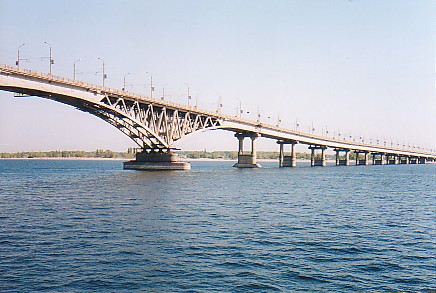 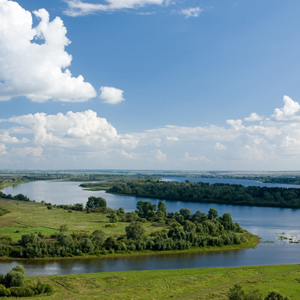 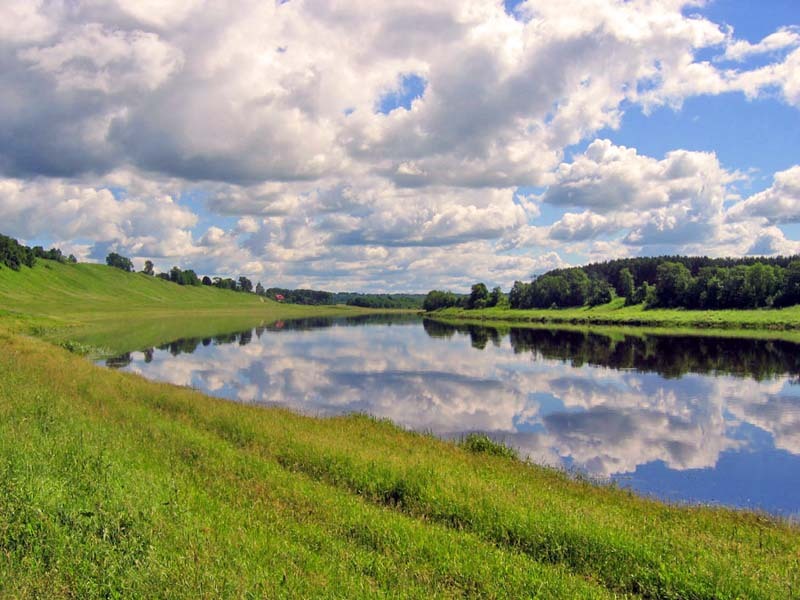 2.Численность населения
2607,4 тыс. человек
3. Административный центр
г. Саратов, имеющий территорию 0,4 тыс. км2 и численность населения 864,6 тыс. человек.
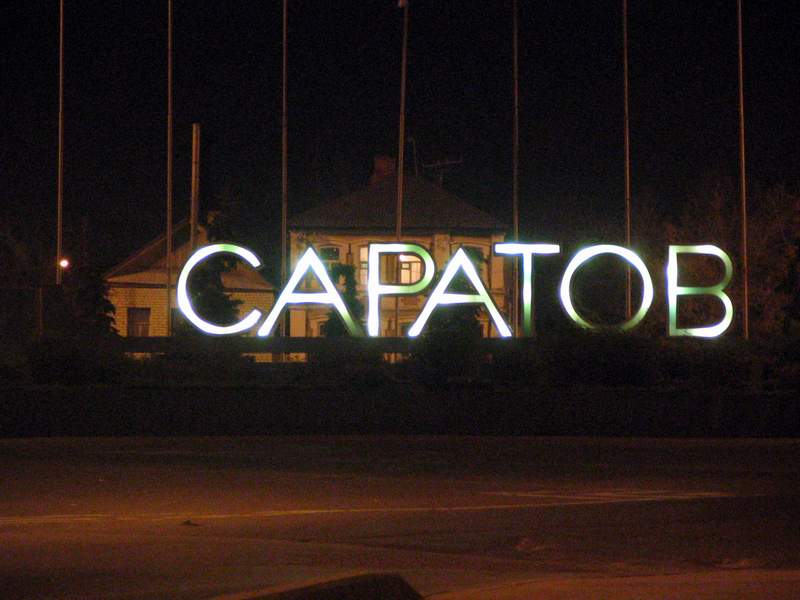 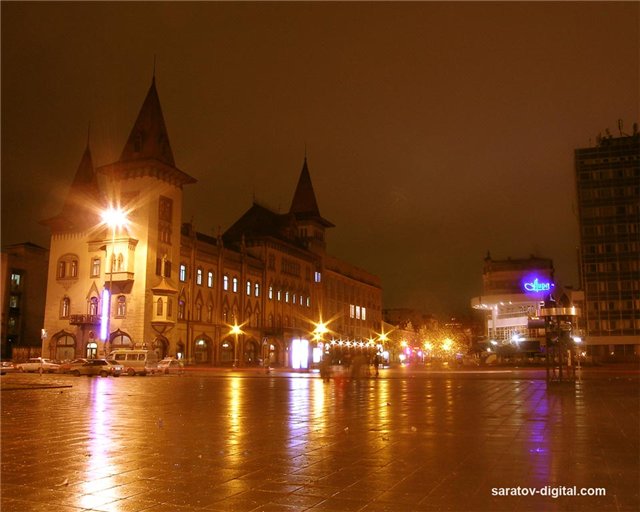 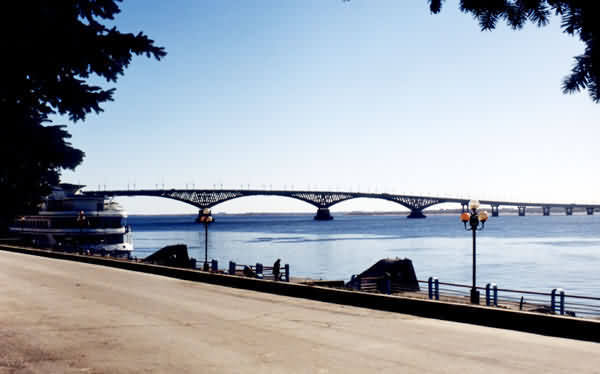 Природные зоны
Степная-80%
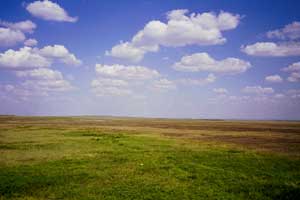 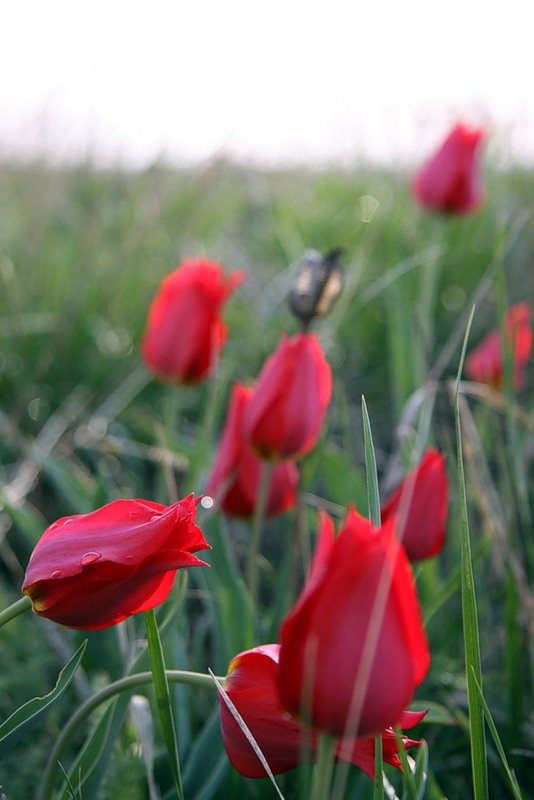 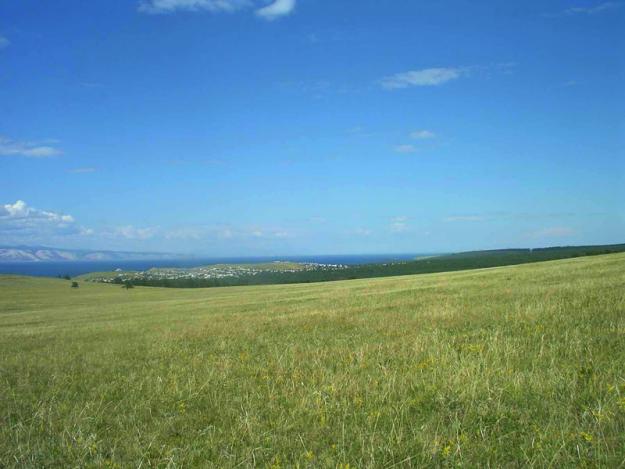 Отличительные черты природы природных зон
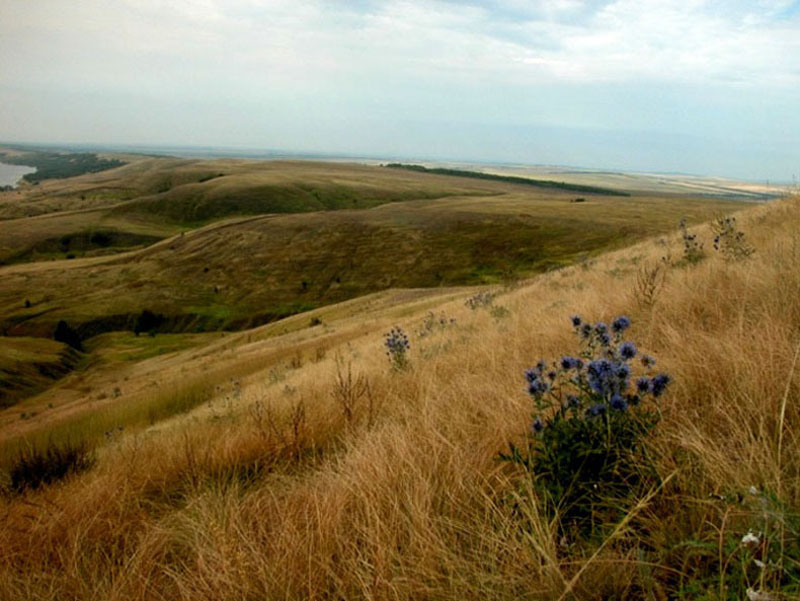 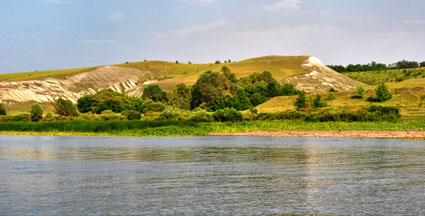 Причины образования
Количество осадков 300-450 мм/г
Температура июля + 20°С-23°С
 Малоснежные зимы 
Частые ветры
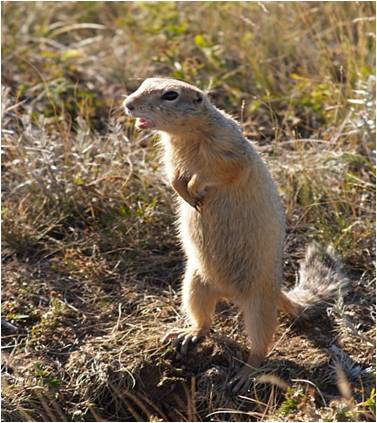 Степная гадюка
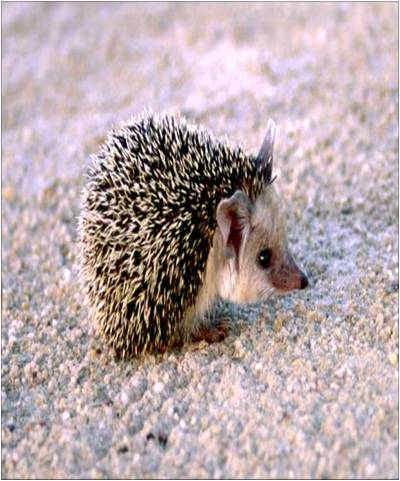 Ёж
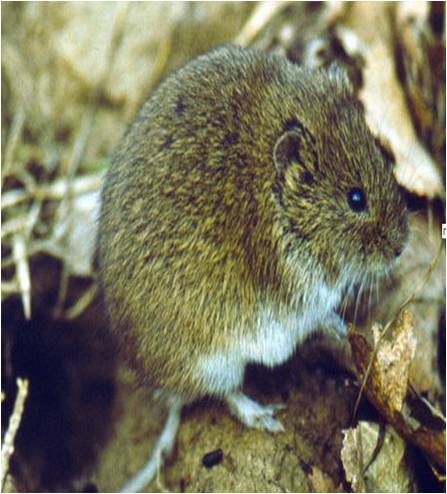 Полёвка
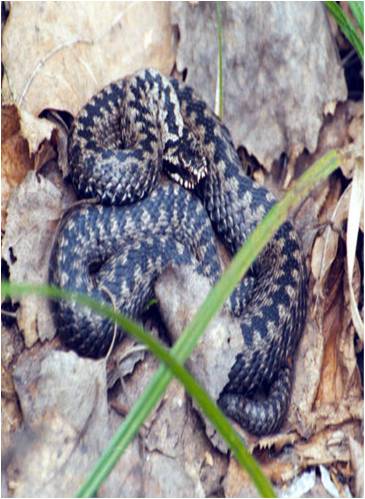 Суслик
Природные зоны
Лесостепная-15%
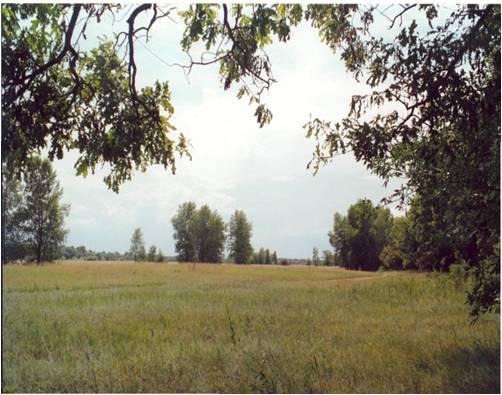 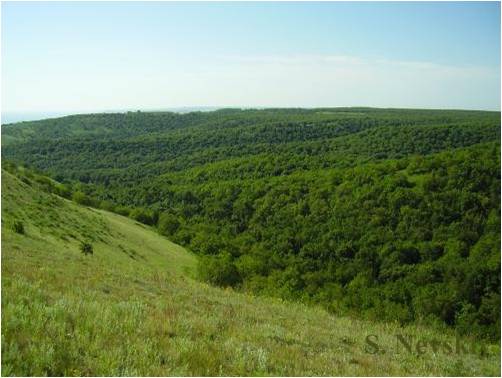 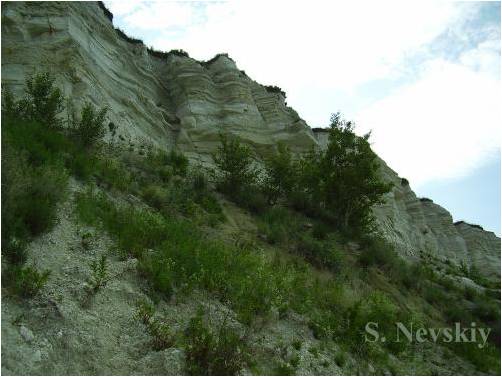 Отличительные черты природы природных зон
Причины образования зоны
относительно большое количество осадков (450-600 мм/г)
 ярко выражены сезоны года
 преобладание западных ветров
 не жаркое лето
 среднегодовая температура июля + 20° С
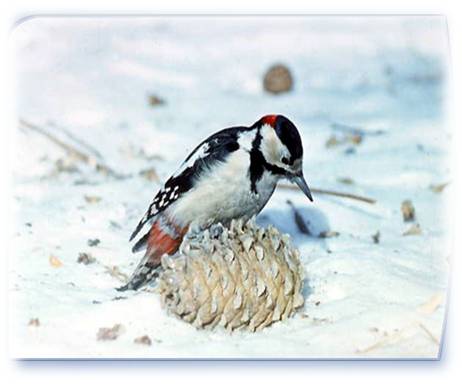 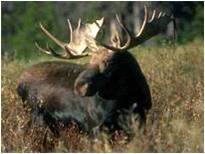 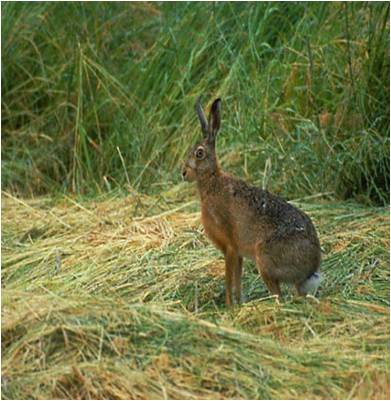 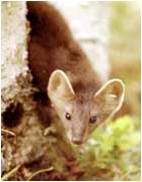 Природные зоны
Полупустыни-5%
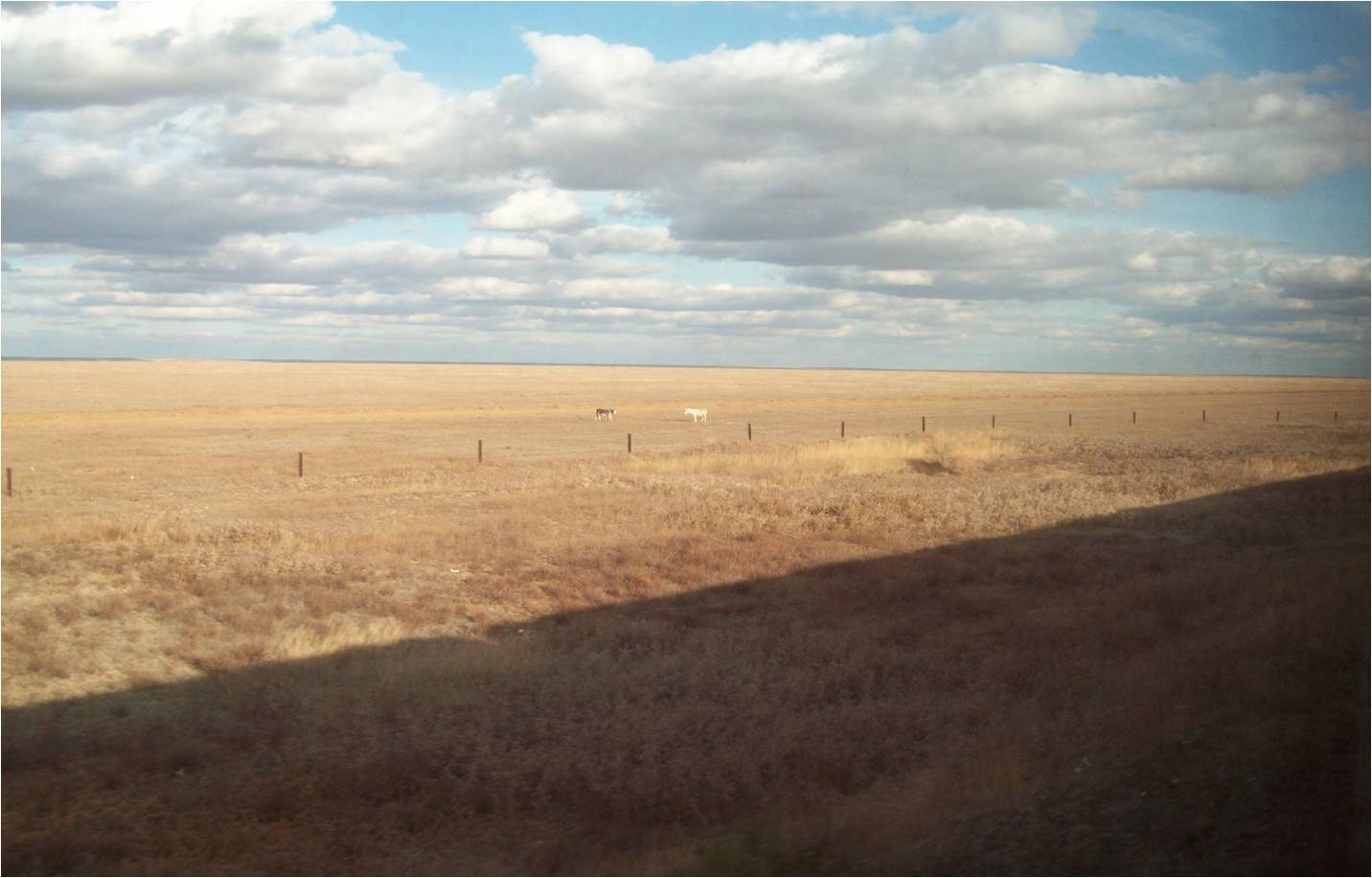 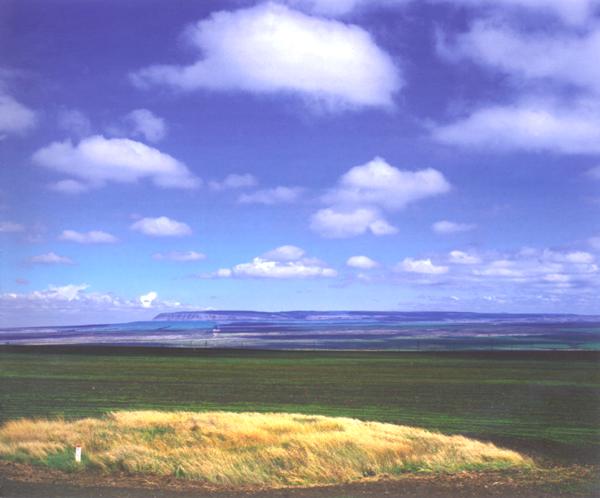 Отличительные черты природы природных зон
Причины образования
Резко-континетальный климат
 менее 250 мм/г
Лето жаркое, сухое
Зима холодная, малоснежная
 средняя температура июля +25 °С
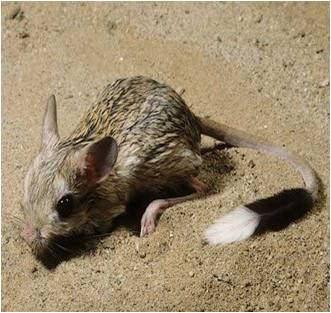 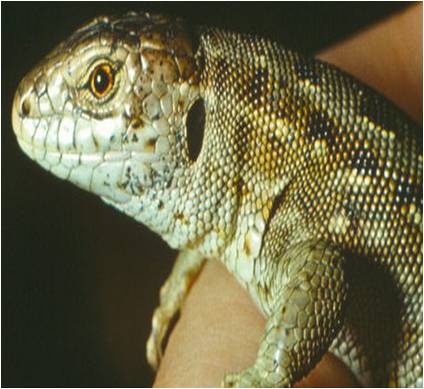 Тушканчик
Ящерица прыткая
5. Рельеф
Характерные особенности рельефа области – равнинность и четко выраженная ступенчатость. Самая высока точка области – гора Беленькая в Хвалынском районе – имеет высоту 358 м над уровнем моря.
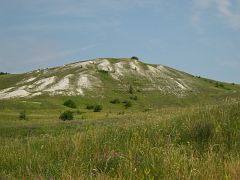 5. Рельеф
На территории Правобережья располагаются Приволжская возвышенность и Окско-Донская низменность.
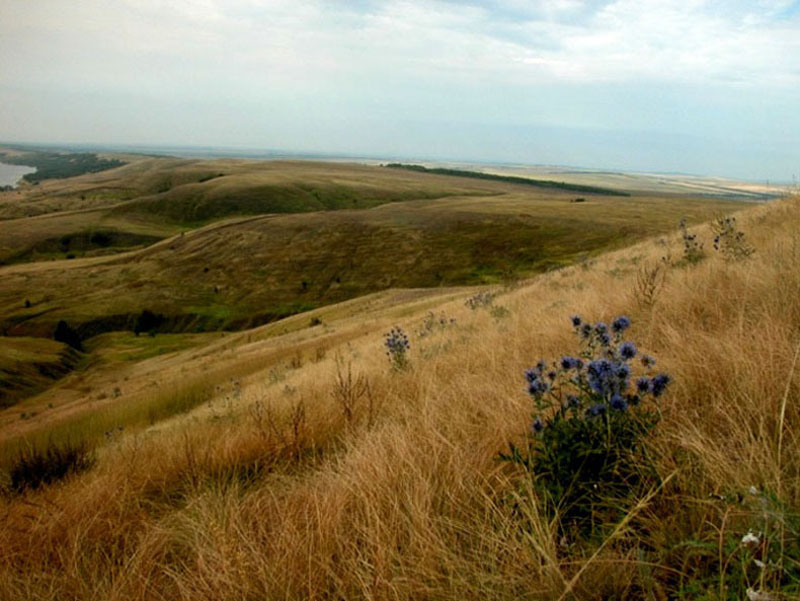 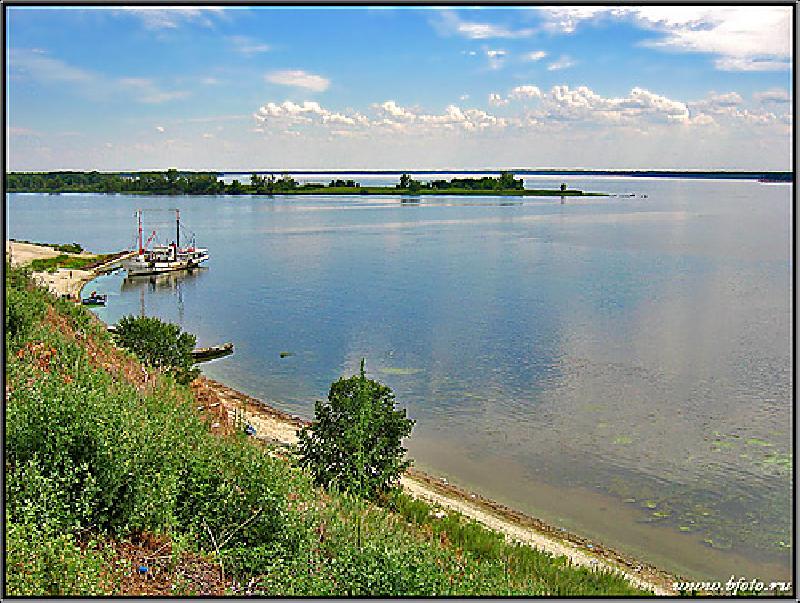 5. Рельеф
В Левобережье простираются обширная Сыртовая равнина, окаймленная на востоке возвышенностями Общего Сырта, а также Прикаспийская низменность.
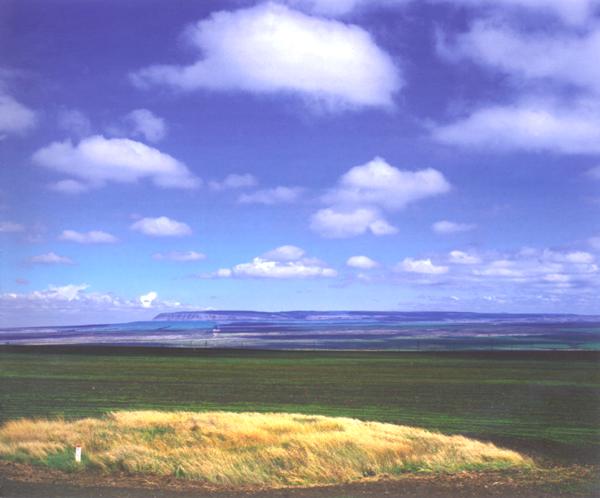 6. Полезные ископаемые
В области разведано более 40 малых нефтяных и газовых (значительны Степновское и Урицкое) месторождений, при неизученности основной части перспективных районов. Разведано множество месторождений горючего сланца, в том числе крупное Озинское, месторождения качественного цементного сырья, фосфоритов, строительных, балластных и стекольных песков, строительных глин и камня.
7. Климат
Климат в области умеренно континентальный: продолжительное сухое жаркое лето, в Левобережье значительное количество дней с температурой выше 30 °C. Зима морозная, среднее количество дней с осадками — 12—15 в месяц, с туманами — в среднем 4—10 дней в месяц, с метелями — в среднем 4—10 дней в месяц.
7. Климат
Весна короткая. В марте возможны метели, заносы на дорогах, в среднем 5—7 дней. Дней с туманами в марте в среднем 5—9. Весной, обычно с последней декады марта по третью декаду апреля, на дорогах с твёрдым покрытием вводится ограничение на движение большегрузного автотранспорта, начало которого приурочено к переходу среднесуточной температуры через 0.
7. Климат
Осень не отличается из года в год постоянством погоды. Устойчивый снежный покров образуется в северных районах к 25 ноября, а в центральных и южных — с 29 ноября по 8 декабря.
Весна начинается в последней декаде марта. Лето длится 4,5 месяца и делится на три периода: «предлетье», «разгар» и «спад» лета. Осень начинается в середине сентября и продолжается до начала ноября. Зима начинается в первую декаду ноября.
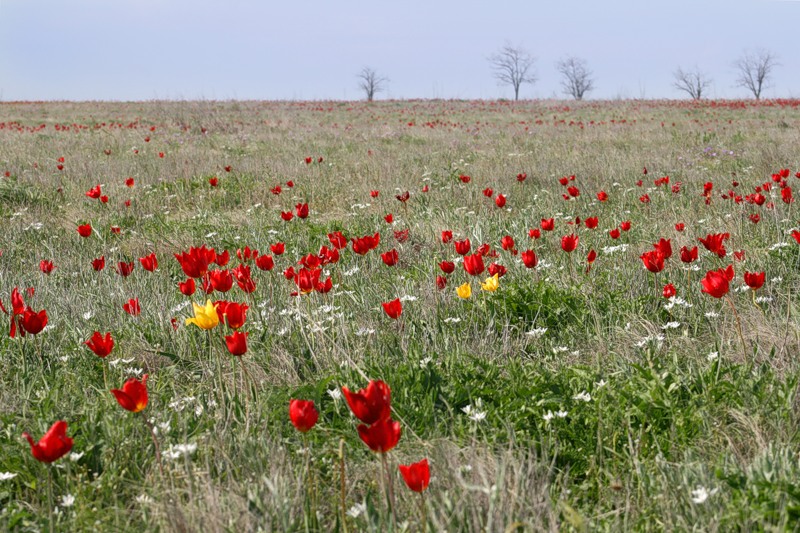 Синквейн
Степь
Привольная  безбрежная
Зеленеет, дышит, манит.
Житница нашего края
Моя Родина